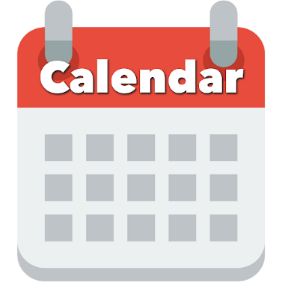 Today:
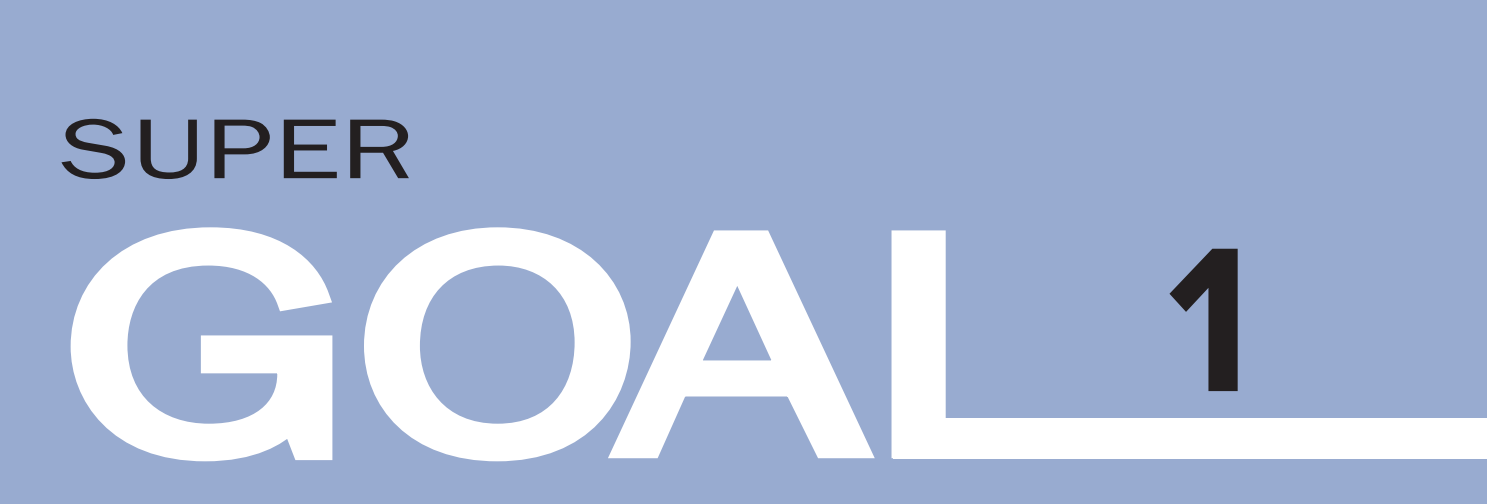 Date:
-      -
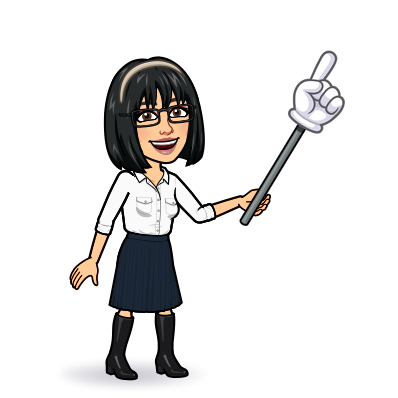 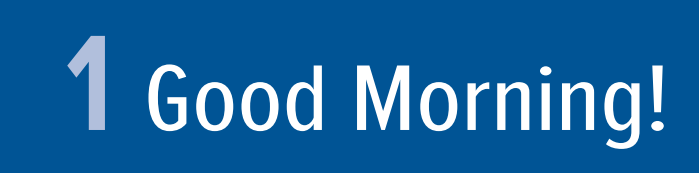 8  Reading
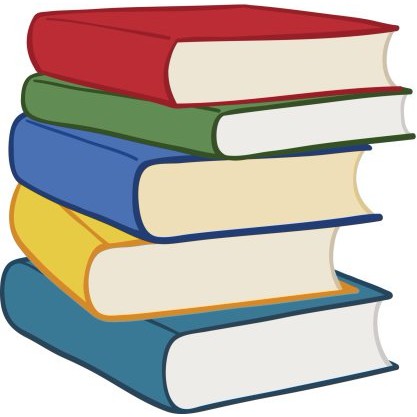 Page  7
By: Dalal Al-Juaid
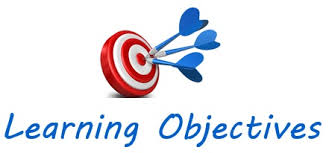 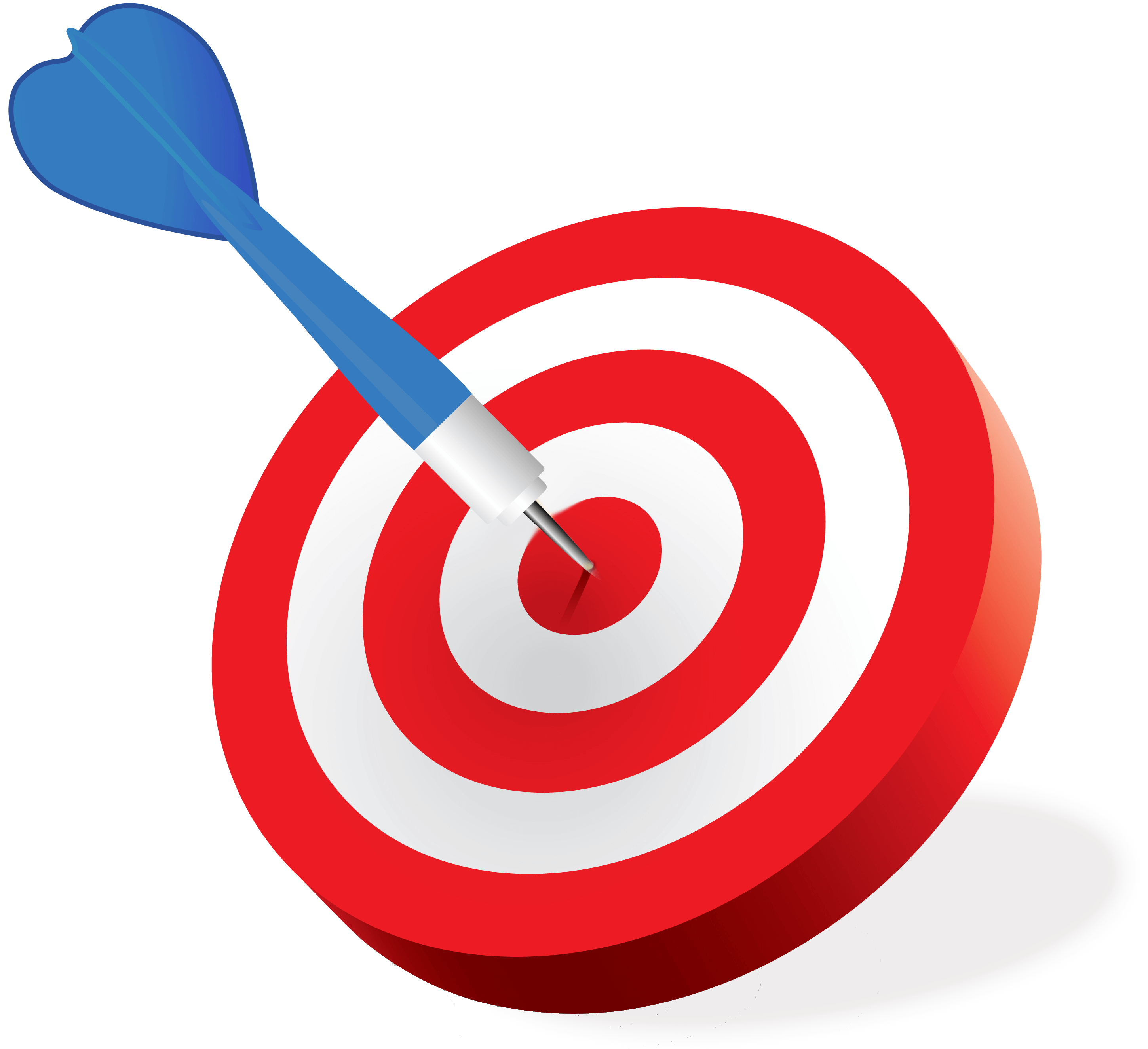 Complete the dialogue.
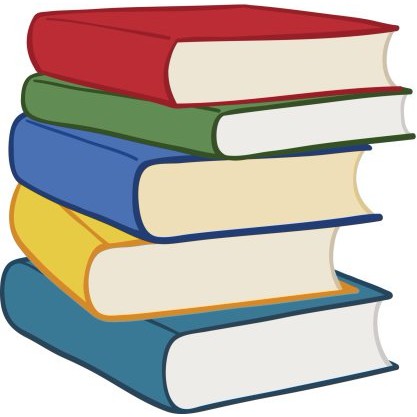 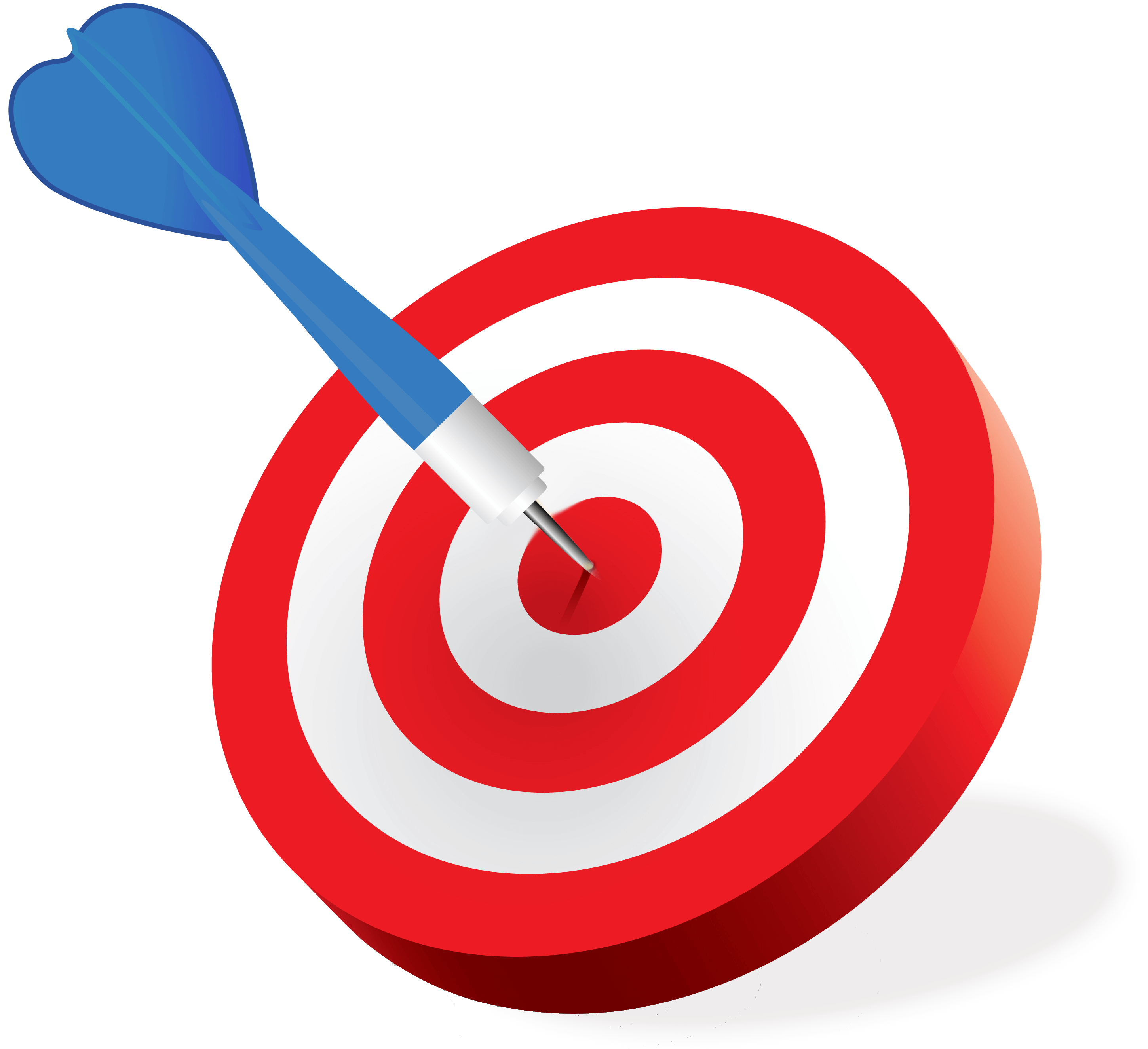 answer some questions from a reading text.
Warm up
conversation
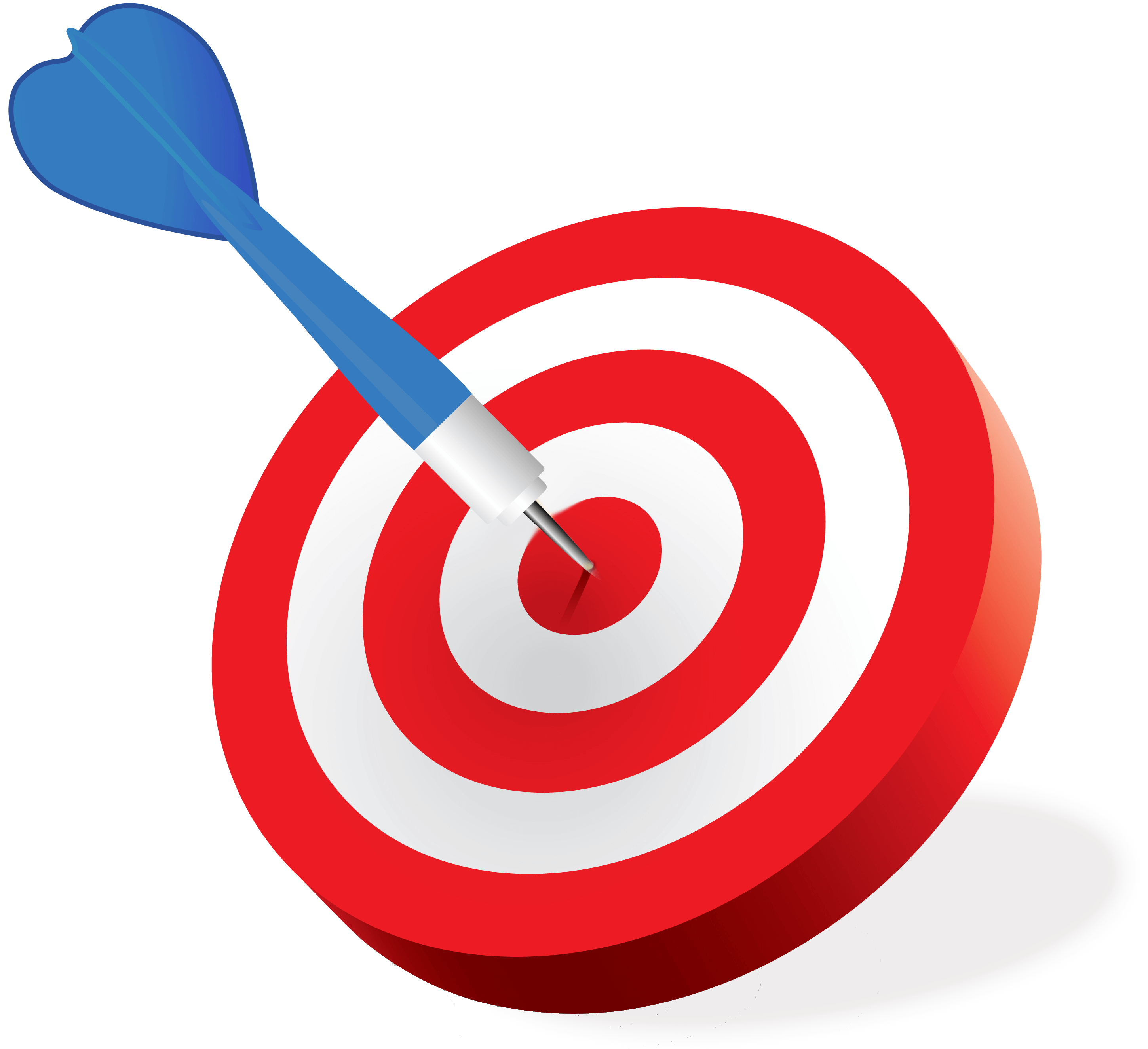 New words
Find out the meaning of the new words.
complete
summative
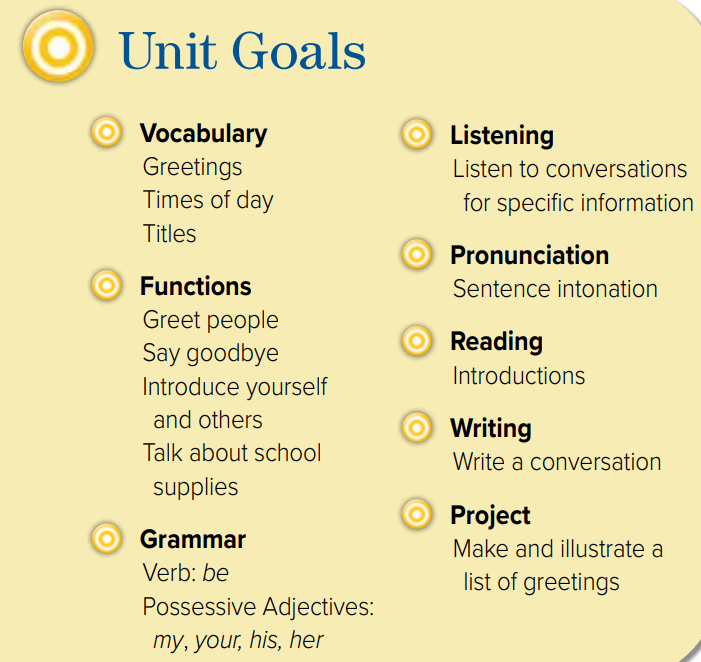 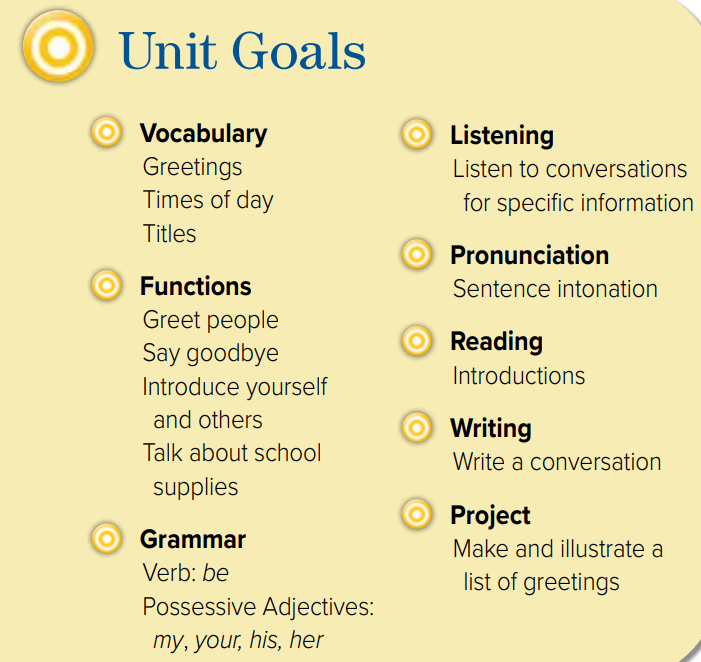 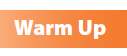 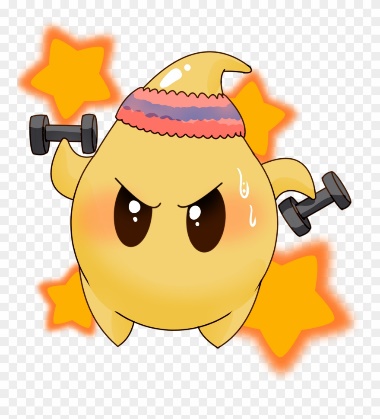 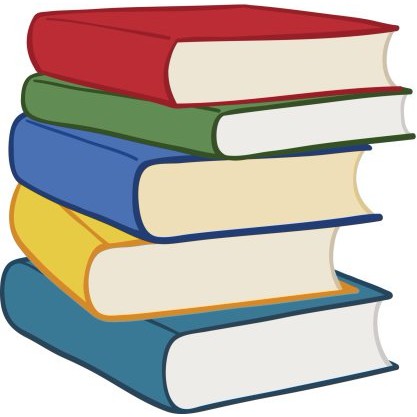 Warm up
conversation
New words
complete
summative
Look at picture
Page 7
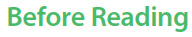 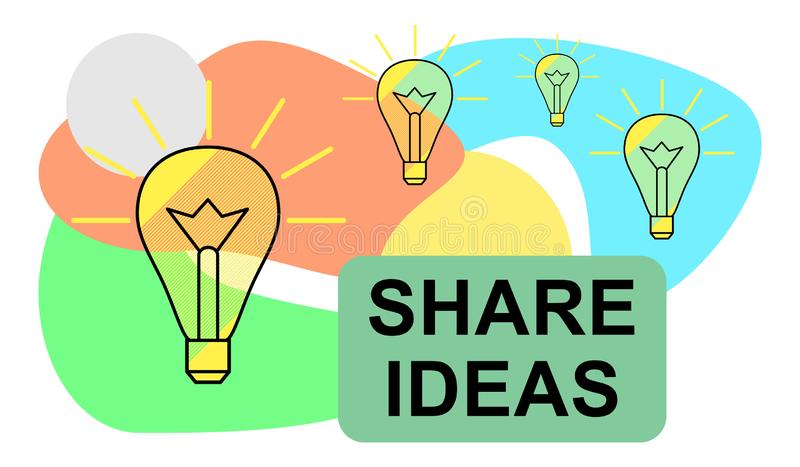 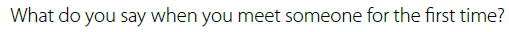 Hello
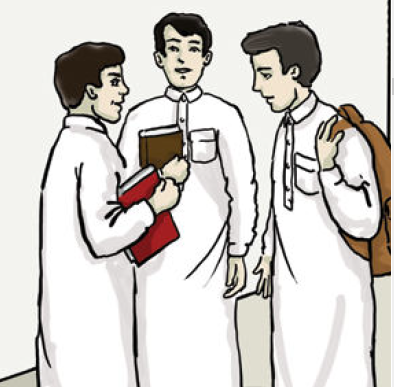 Welcome to ….
My name is ….
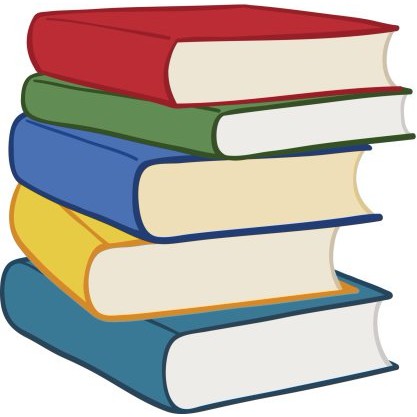 Nice to meet you.
Warm up
conversation
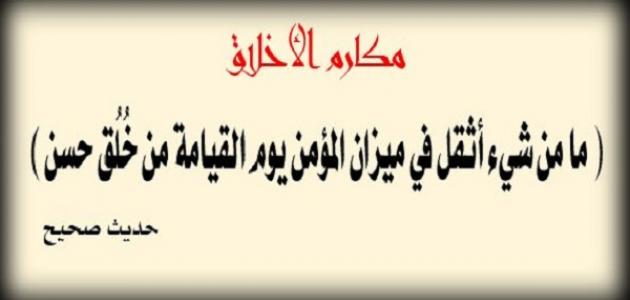 New words
complete
summative
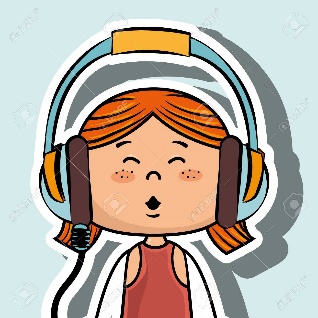 Page 7
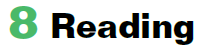 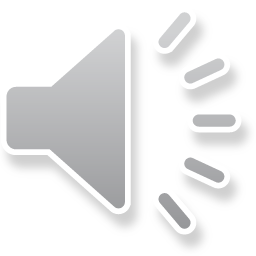 Listen and read along.
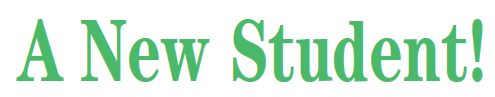 Are Ali and Ahmed friends?
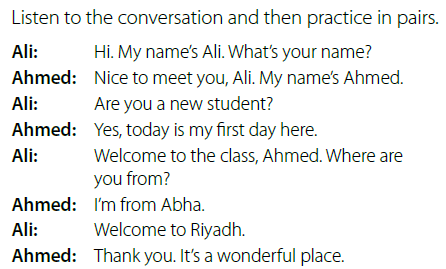 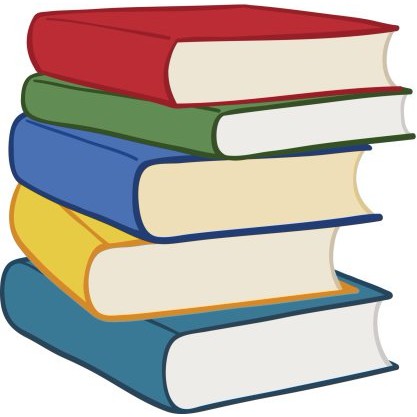 Warm up
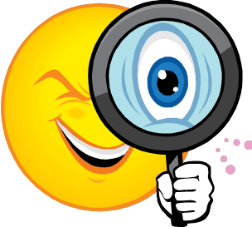 conversation
New words
Find expressions people
use during introductions
complete
summative
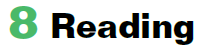 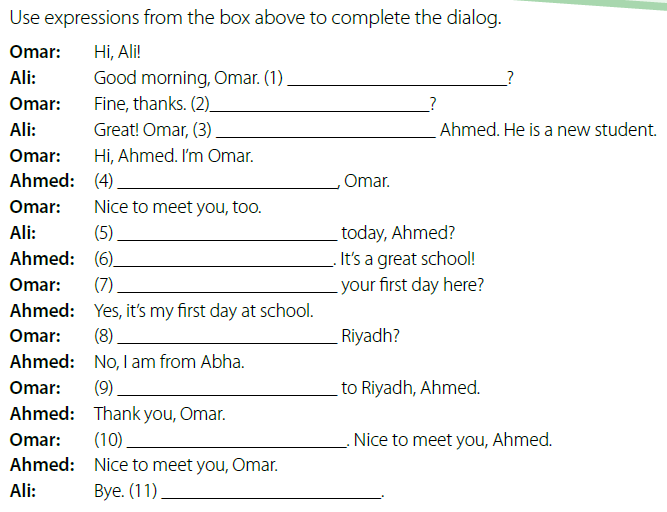 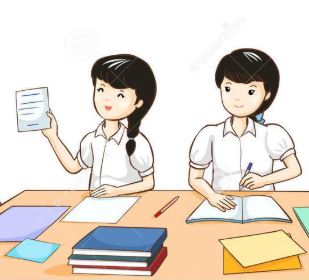 How are you today?
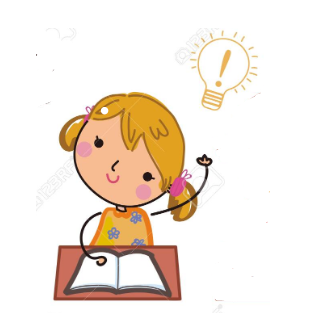 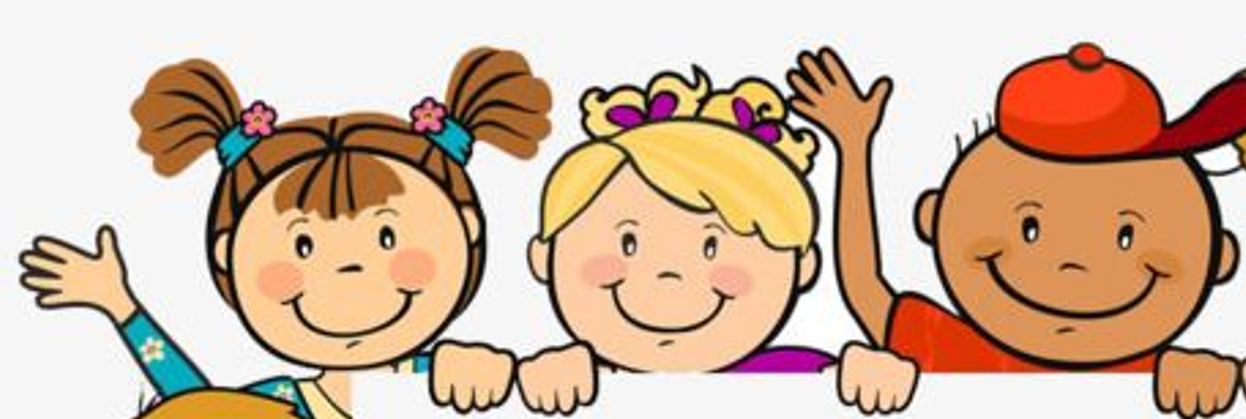 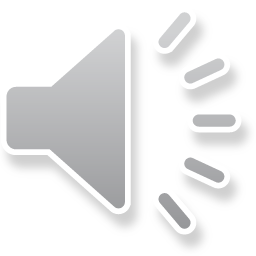 How is it going?
this is
Think pair share
Nice to meet you
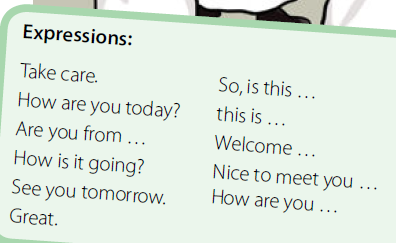 How are you
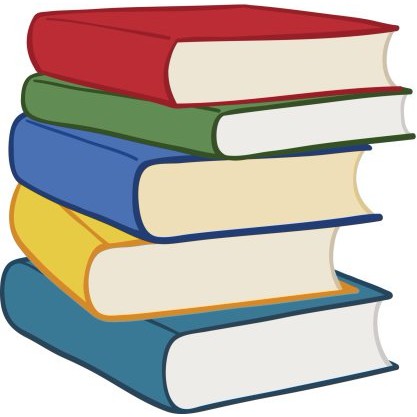 Great
Warm up
So, is this
conversation
Are you from
New words
Welcome
complete
See you tomorrow
summative
Take care
New Words
school
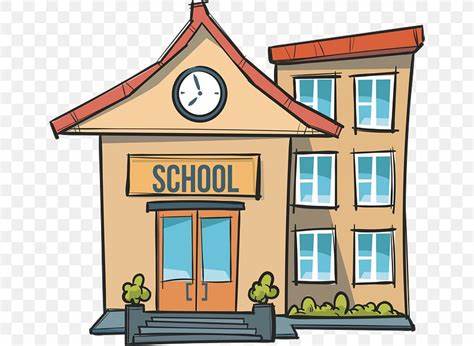 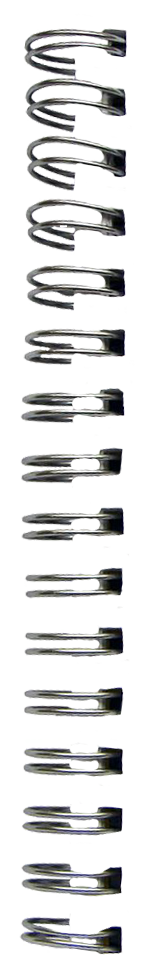 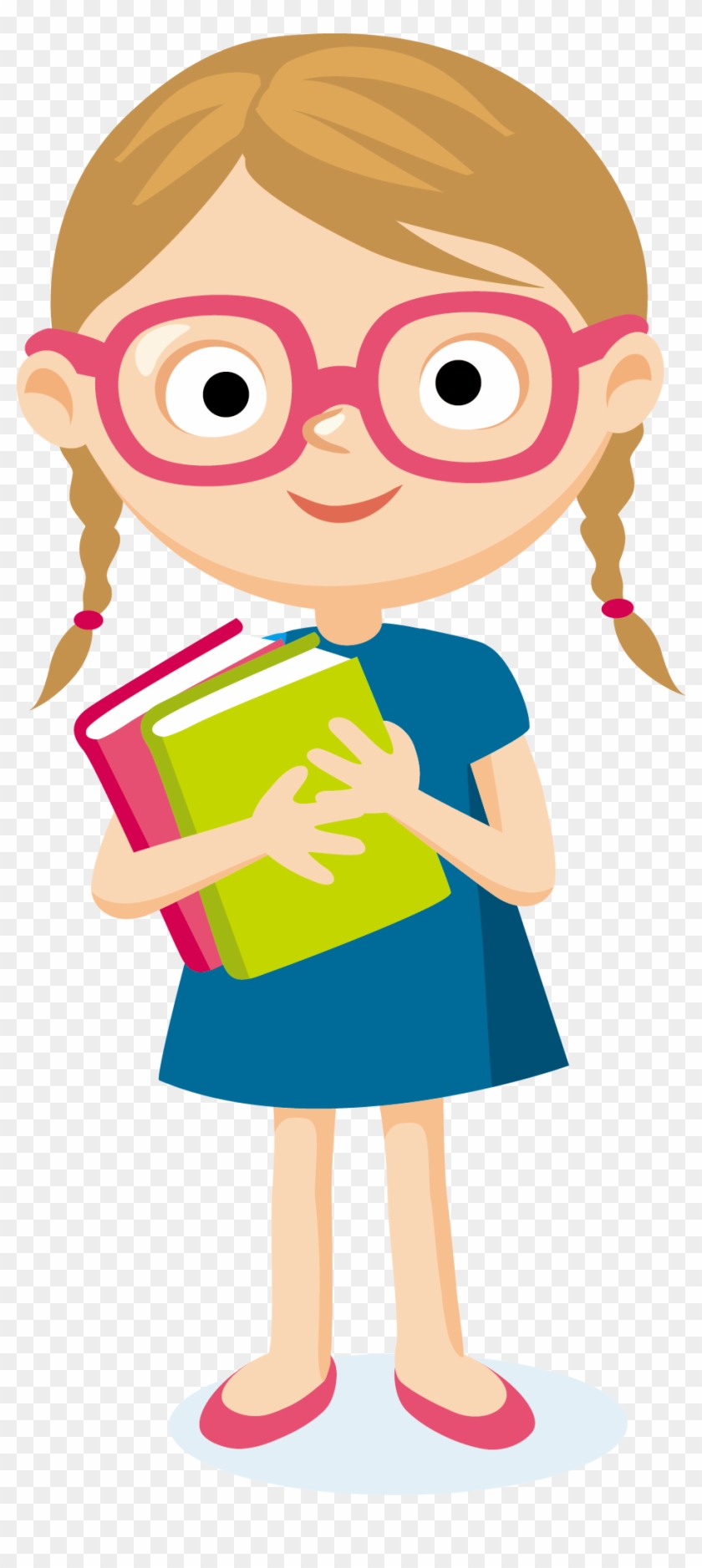 student
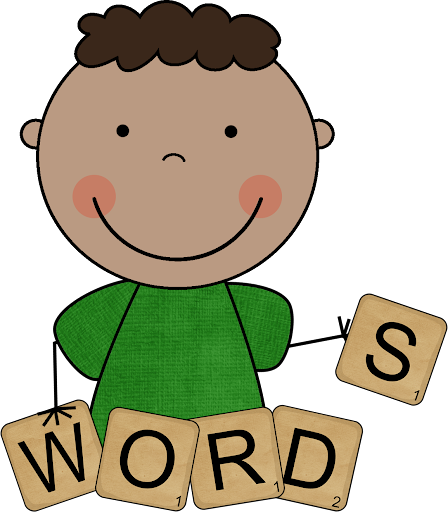 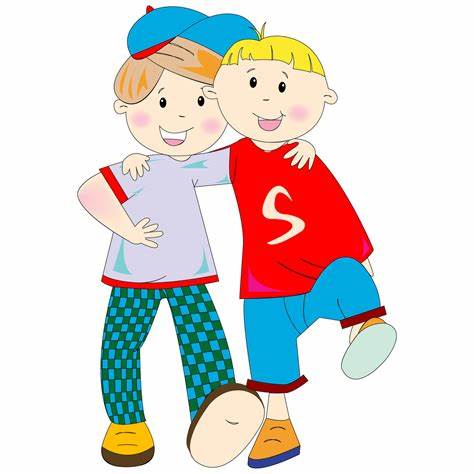 friend
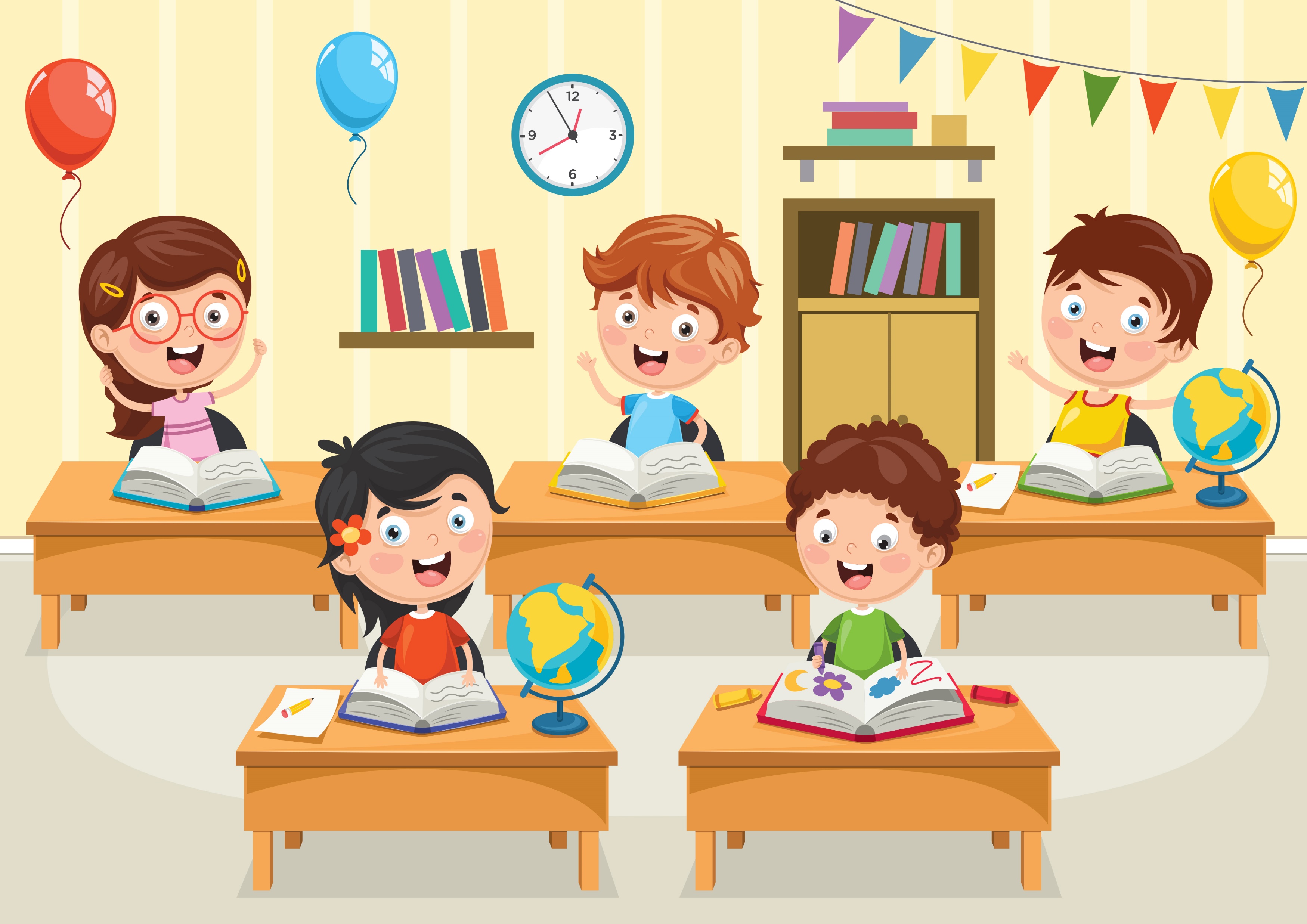 classmate
meet (v)
See   someone
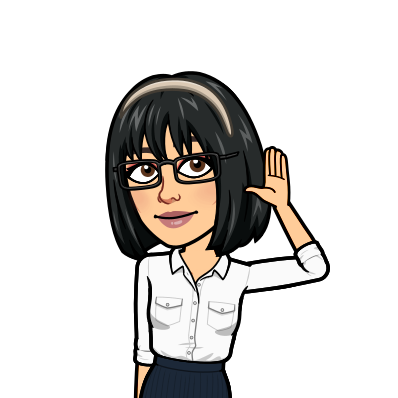 #
new  #
old
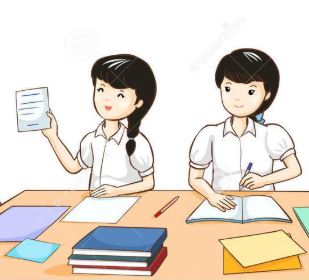 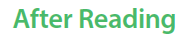 pair  work
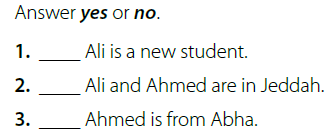 no
no
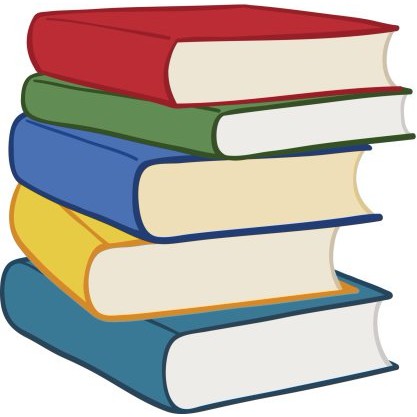 yes
Warm up
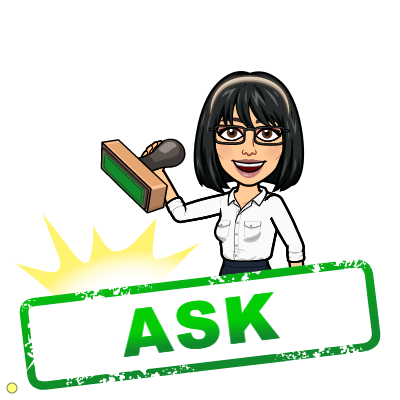 conversation
New words
Make new (wh) questions
complete
Where are they ?
What’s the name of the new student?
summative
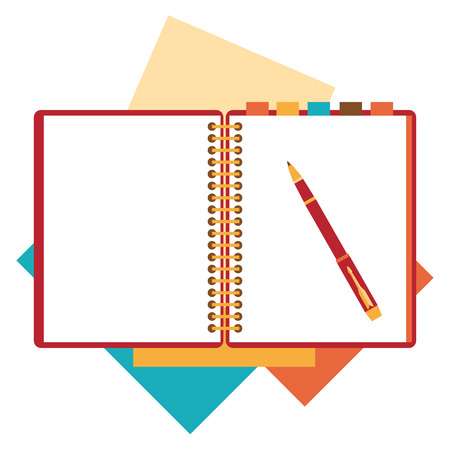 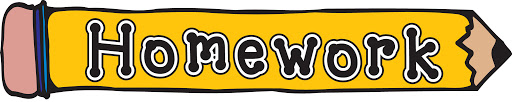 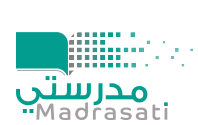 page 190 Ex (F)
for practice with new words
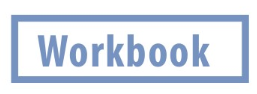 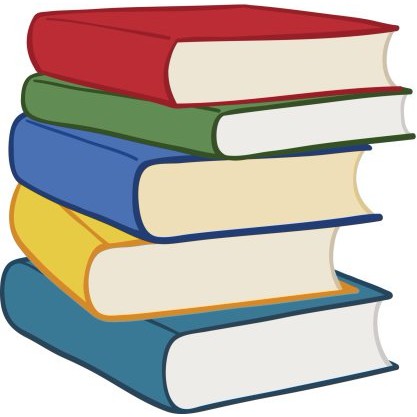 Warm up
conversation
New words
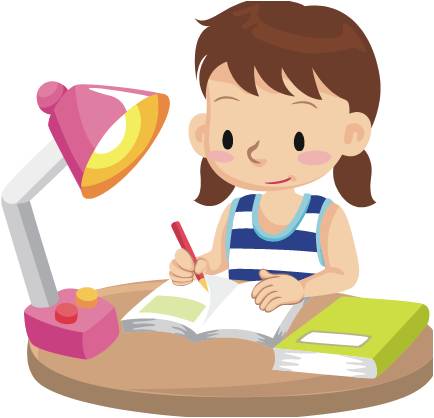 complete
summative
p.190
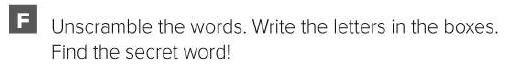 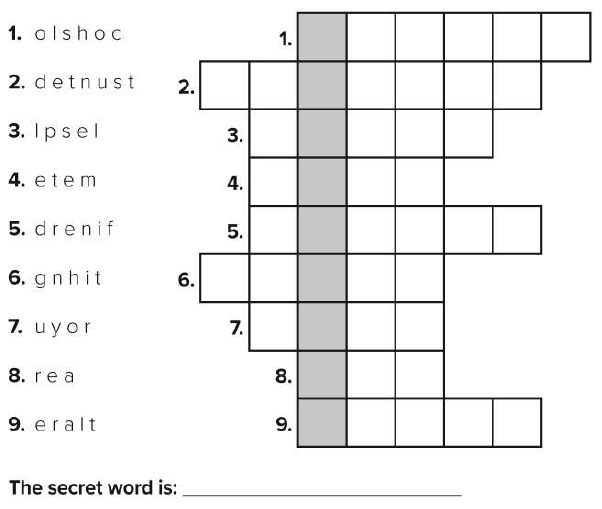 s
c
h
o
o
l
s
d
u
t
n
t
e
l
s
p
e
l
t
m
e
e
i
e
r
n
d
f
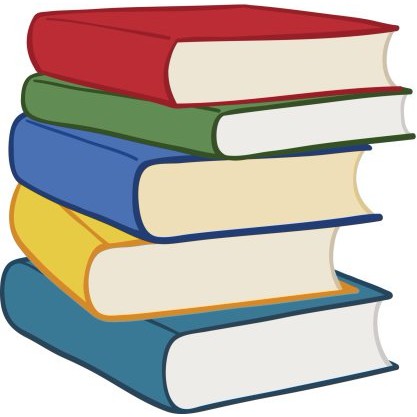 n
i
h
t
g
Warm up
y
o
u
r
conversation
a
New words
r
e
l
a
t
e
r
complete
Super Goal
summative